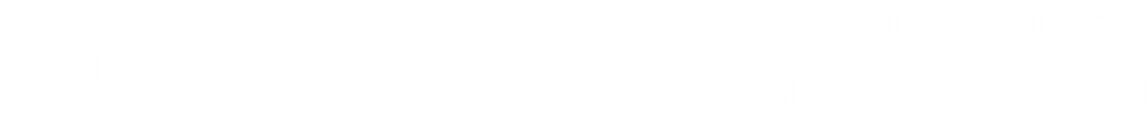 SI 2020 Macroeconomics Within and Across Borders 
Mark A. Aguiar, Patrick J. Kehoe, and Mark L.J. Wright, Organizers 
July 13, 2020 
On Zoom.us
Times in US EDT
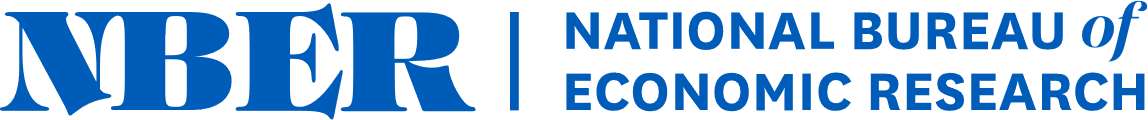 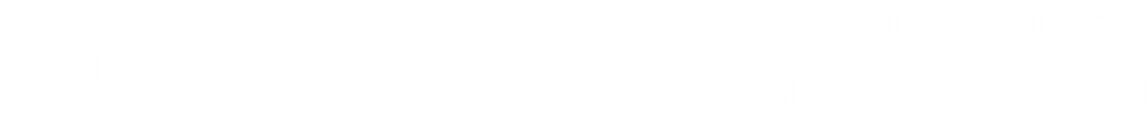 SI 2020 Macroeconomics Within and Across Borders 
Mark A. Aguiar, Patrick J. Kehoe, and Mark L.J. Wright, Organizers 
July 13, 2020 
On Zoom.us
Times in US EDT